Welcome Back
Harold JavidChair, Faculty Summit
Research MomentumLatest Technologies From Microsoft Research
Rico Malvar
Distinguished Engineer and Managing Director
Microsoft Research Redmond
Contents
Overview of MSR
Motivation
MSR mission & culture
Interactions with academia
Demonstration of New Technologies
Telepresence Station – Zhengyou Zhang
Situated Interaction – Dan Bohus
InkSeine – Ken Hinckley
From The Old Personal Computer To…
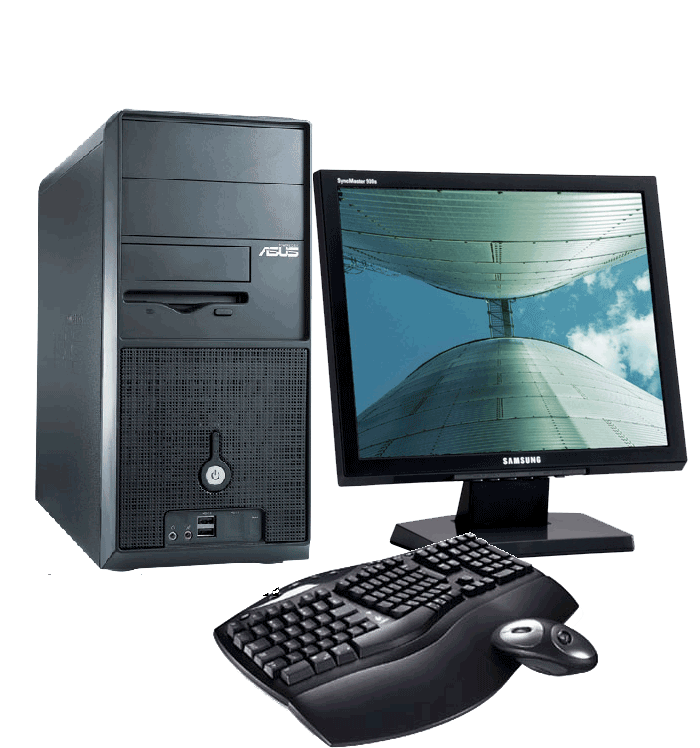 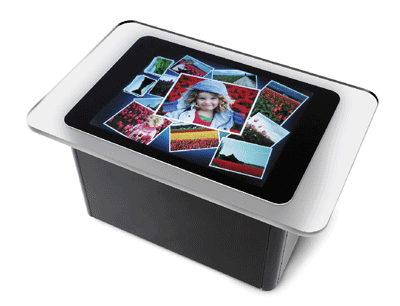 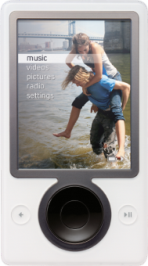 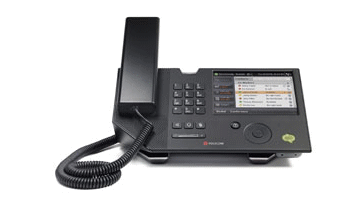 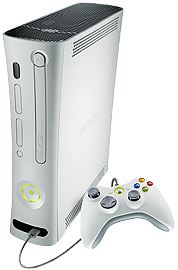 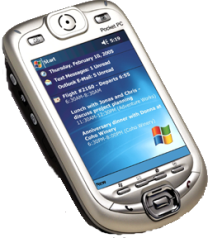 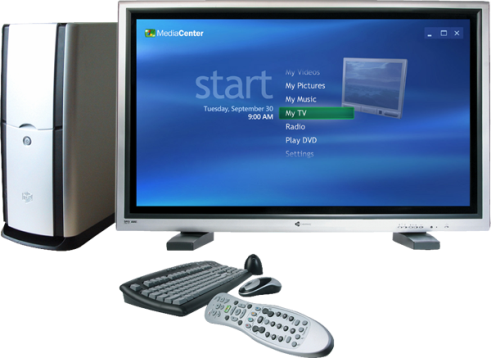 IPphone
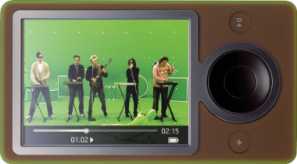 pocket PC
MS Surface
Zune
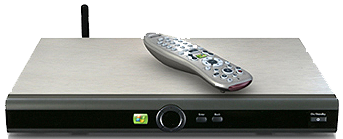 desktop PC
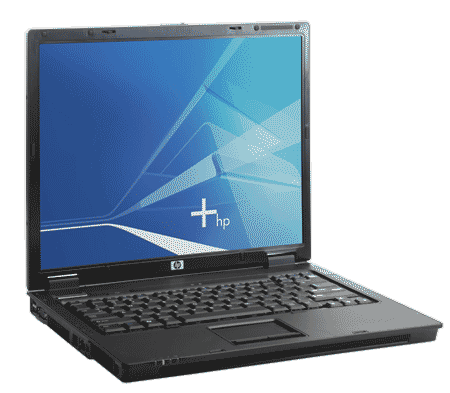 media center PC
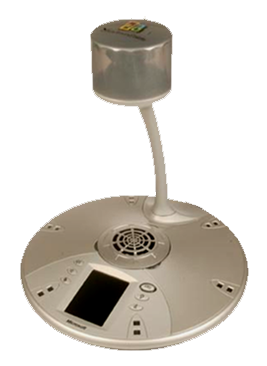 Xbox 360
cable TV box
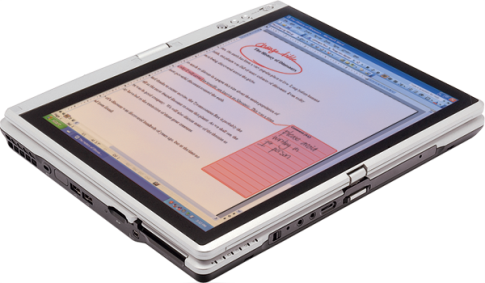 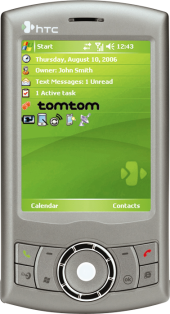 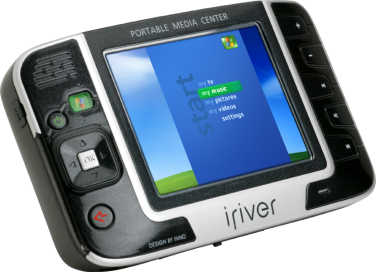 Laptop PC
tablet PC
portable
media center
portable
media center
RoundTable
smart phone
From Old Web Services To…
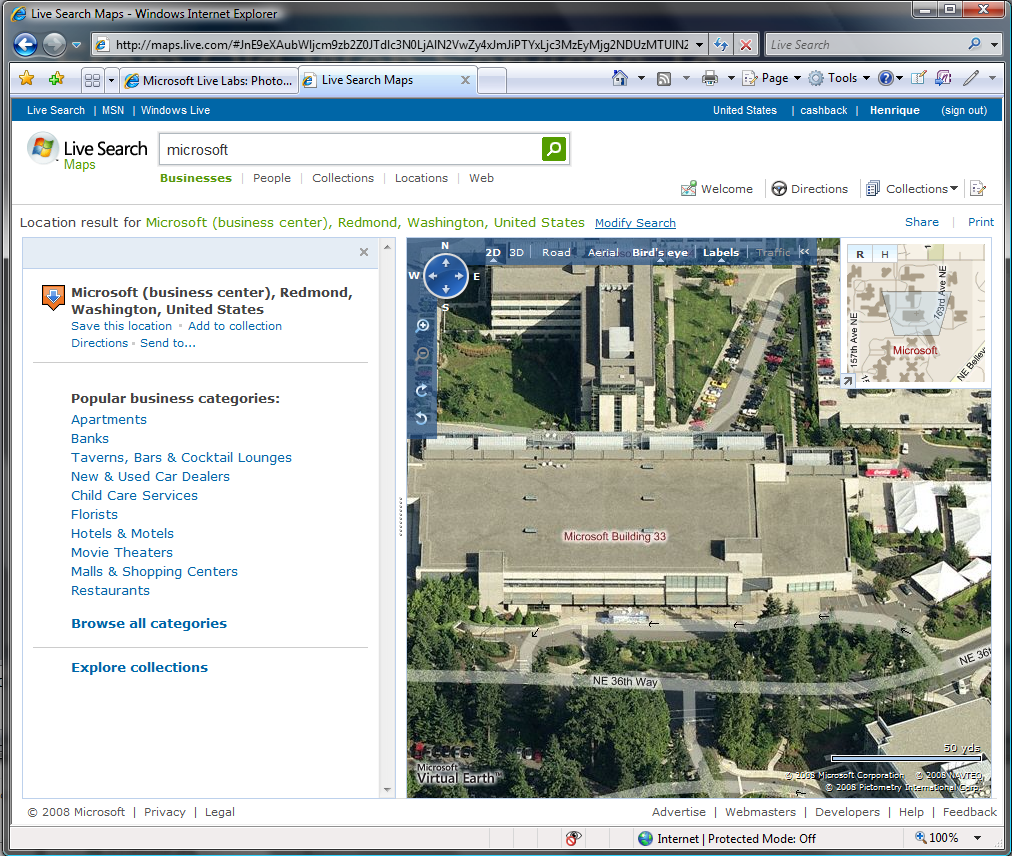 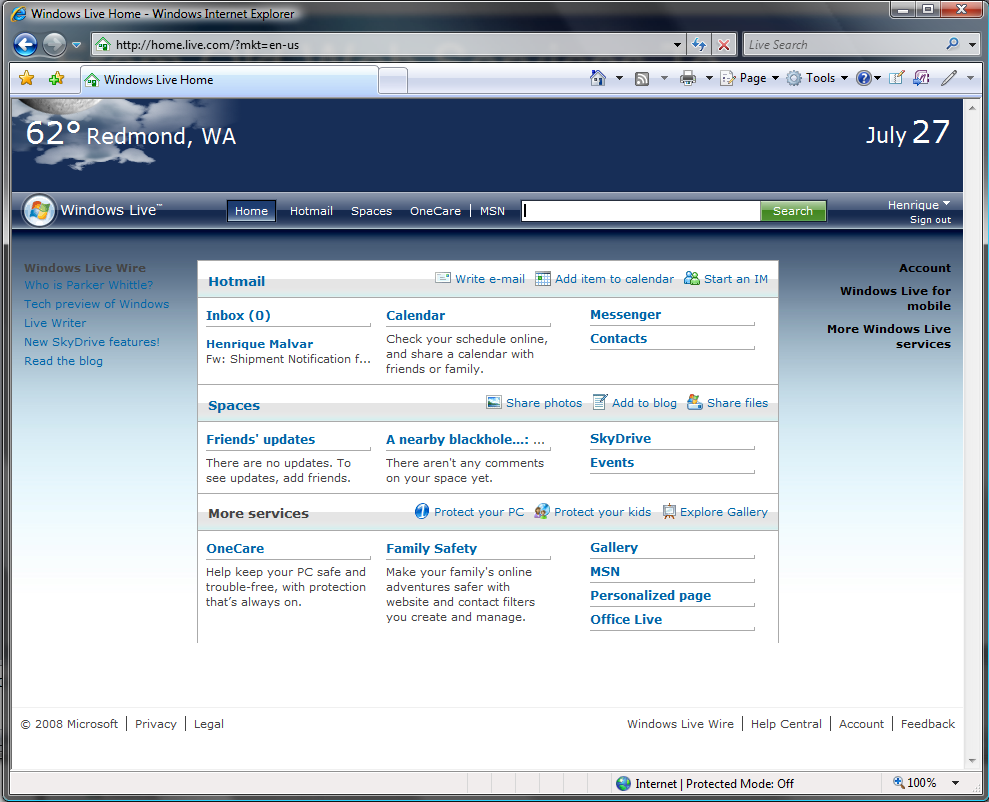 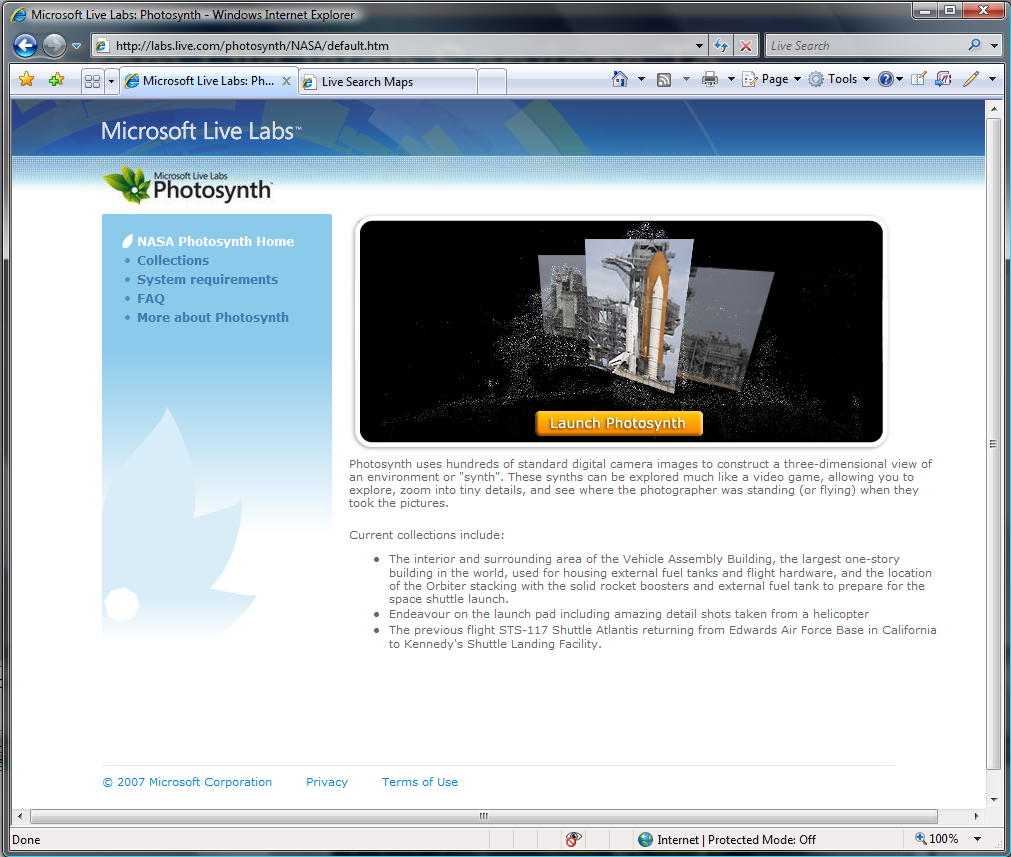 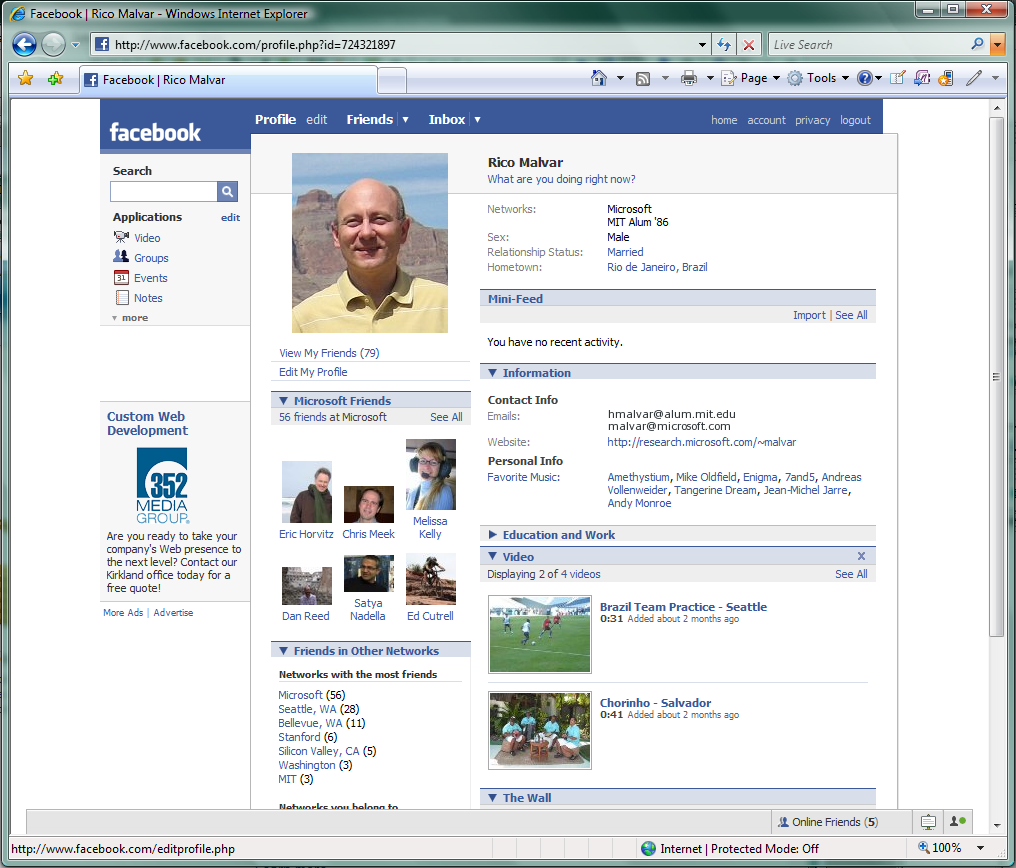 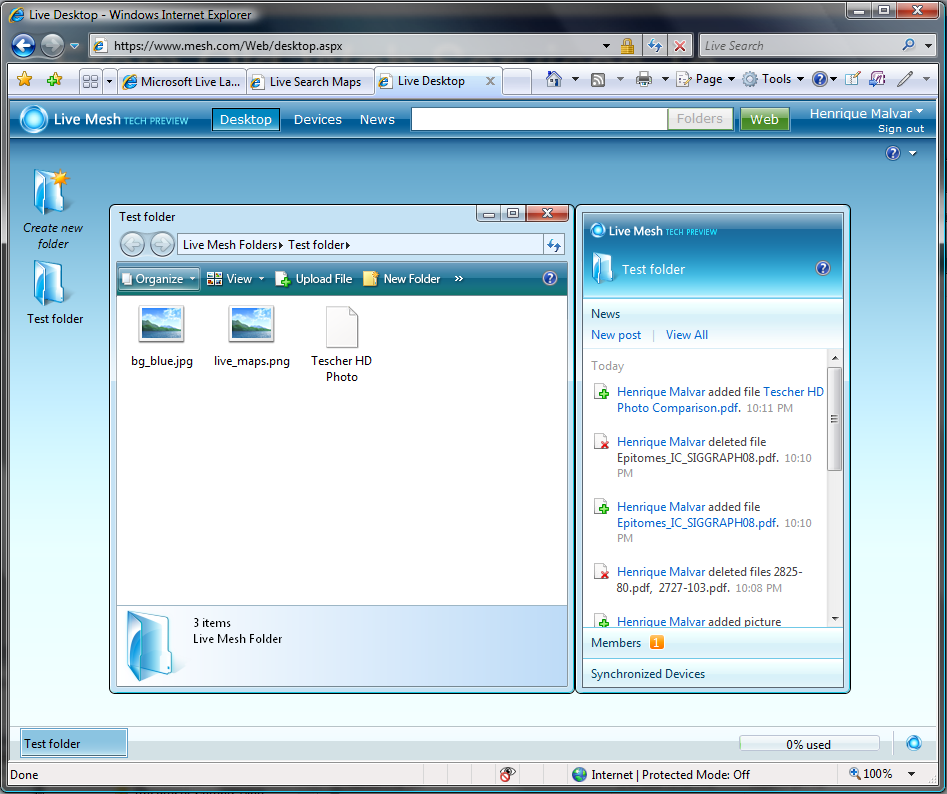 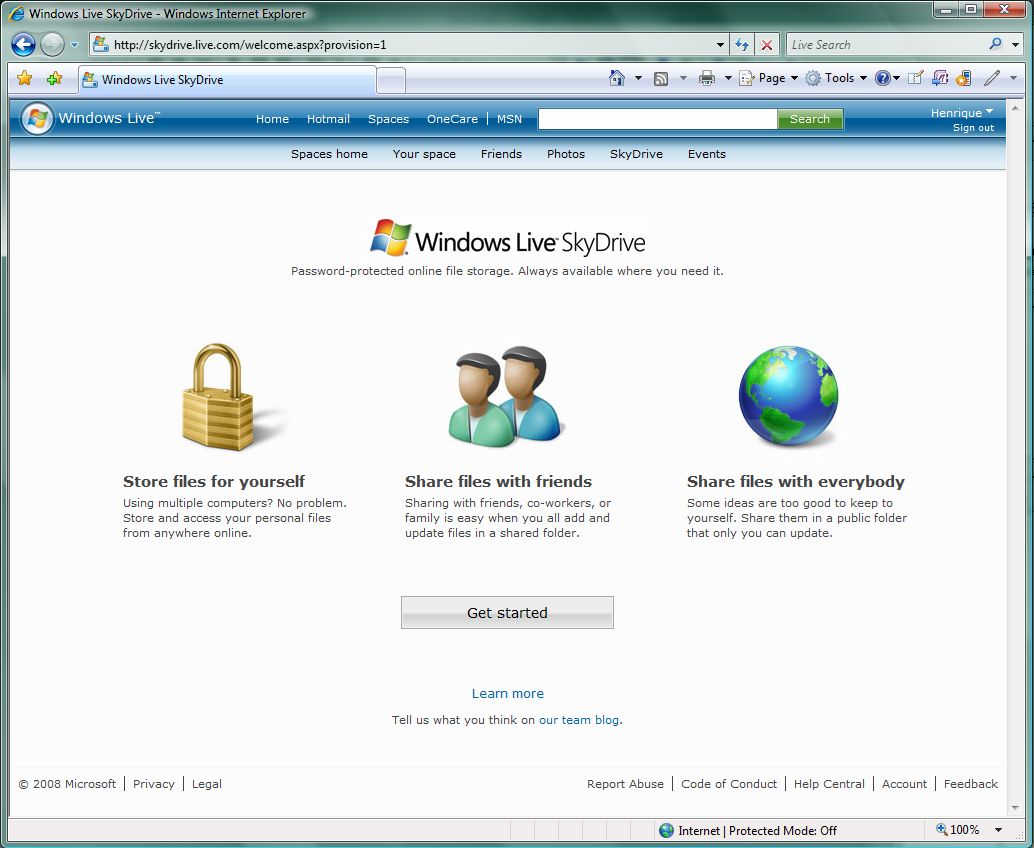 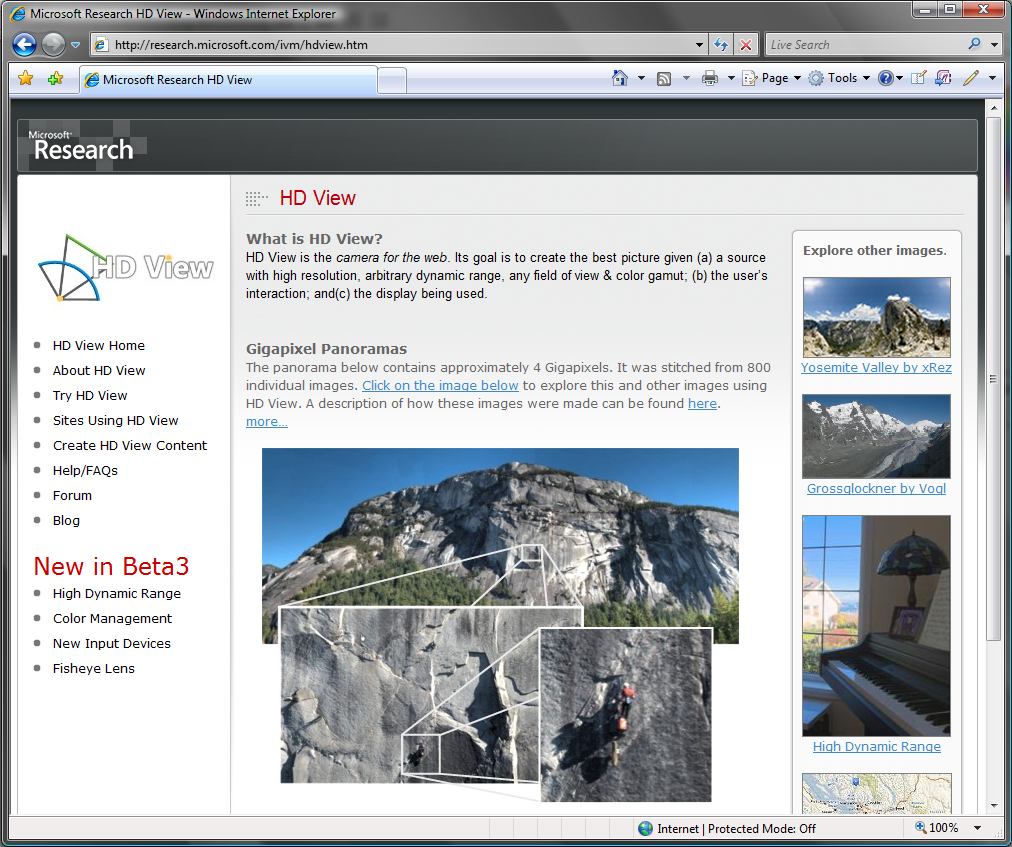 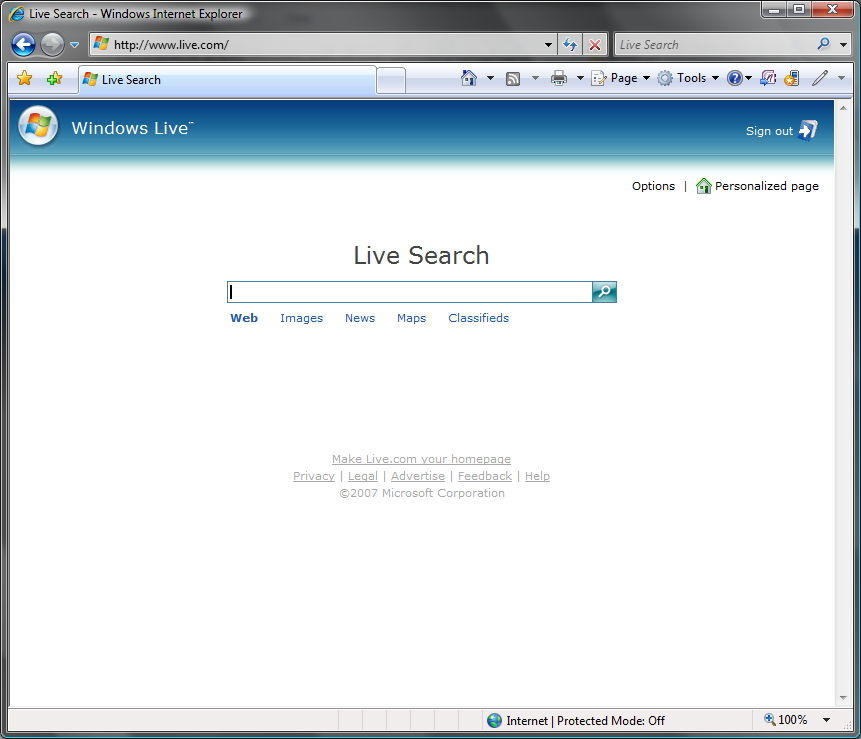 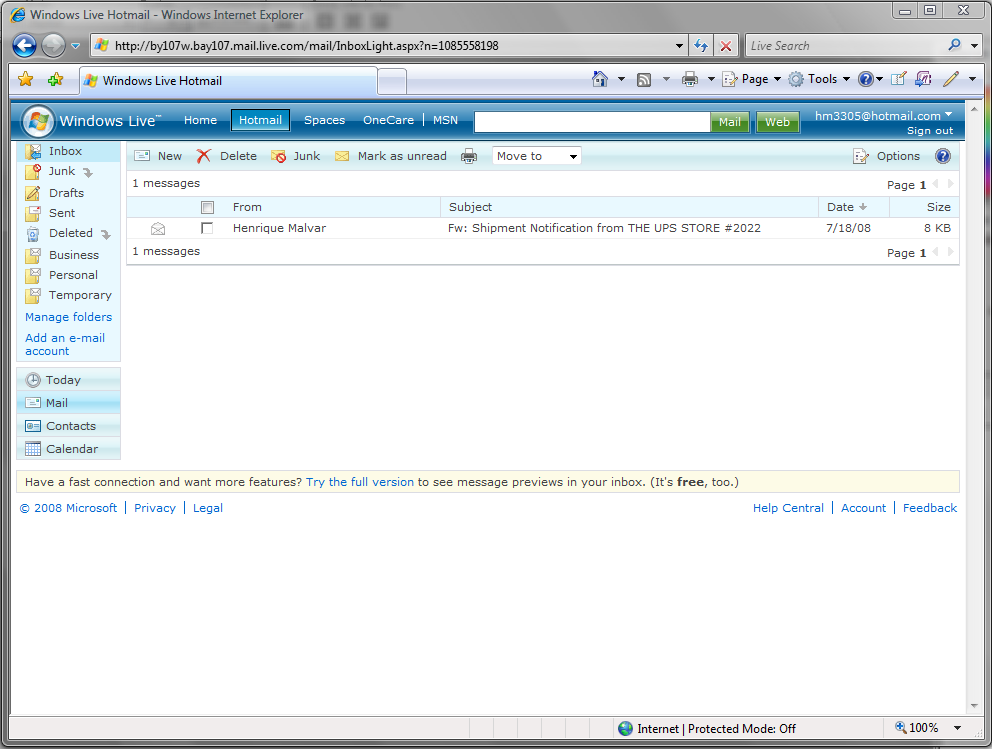 MSR Mission Statement
Expand the state of the art in each of the areas in which we do research

Rapidly transfer innovative technologies into Microsoft products

Ensure that Microsoft products have a future
MSR: Worldwide Labs
Cambridge
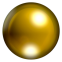 Asia
Redmond
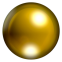 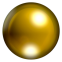 India
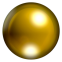 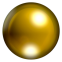 New England
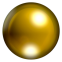 Silicon Valley
Microsoft Research today is one of the
top research organizations in the world
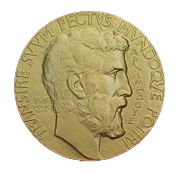 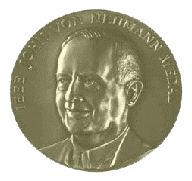 MSR: Awards
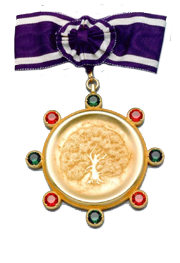 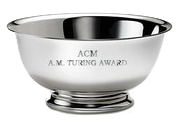 1 American Association for the Advancement of Science Award
2 IEEE Emanuel R. Piore Awards
1 National Academy of Sciences Award
1 FieldsMedal
11 IEEE Fellows
3 American Academy of Arts & Sciences Fellows
2 Draper Prizes
8 ACM Fellows
1 Kyoto Prize in
Advanced Technology
3 ACM / IEEE Lifetime Achievement Award
14 National Academy of Engineering Members
1 Foreign Member, Royal Swedish Academy of Sciences
3 Turing Awards
3 RoyalSociety Fellows
2 John von Neumann Medals
4  Royal Academy of Engineering Awards
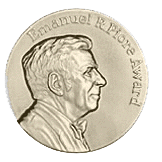 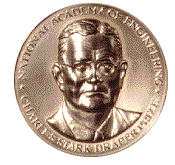 Microsoft Research culture
Investments in basic research are an important part of innovation at Microsoft
Prestigious Sr. Researchers and a new generation of Leaders
Nearly all products and services from Microsoft include technologies from MSR
MSR incubations have spawn new products
Microsoft Office RoundTable
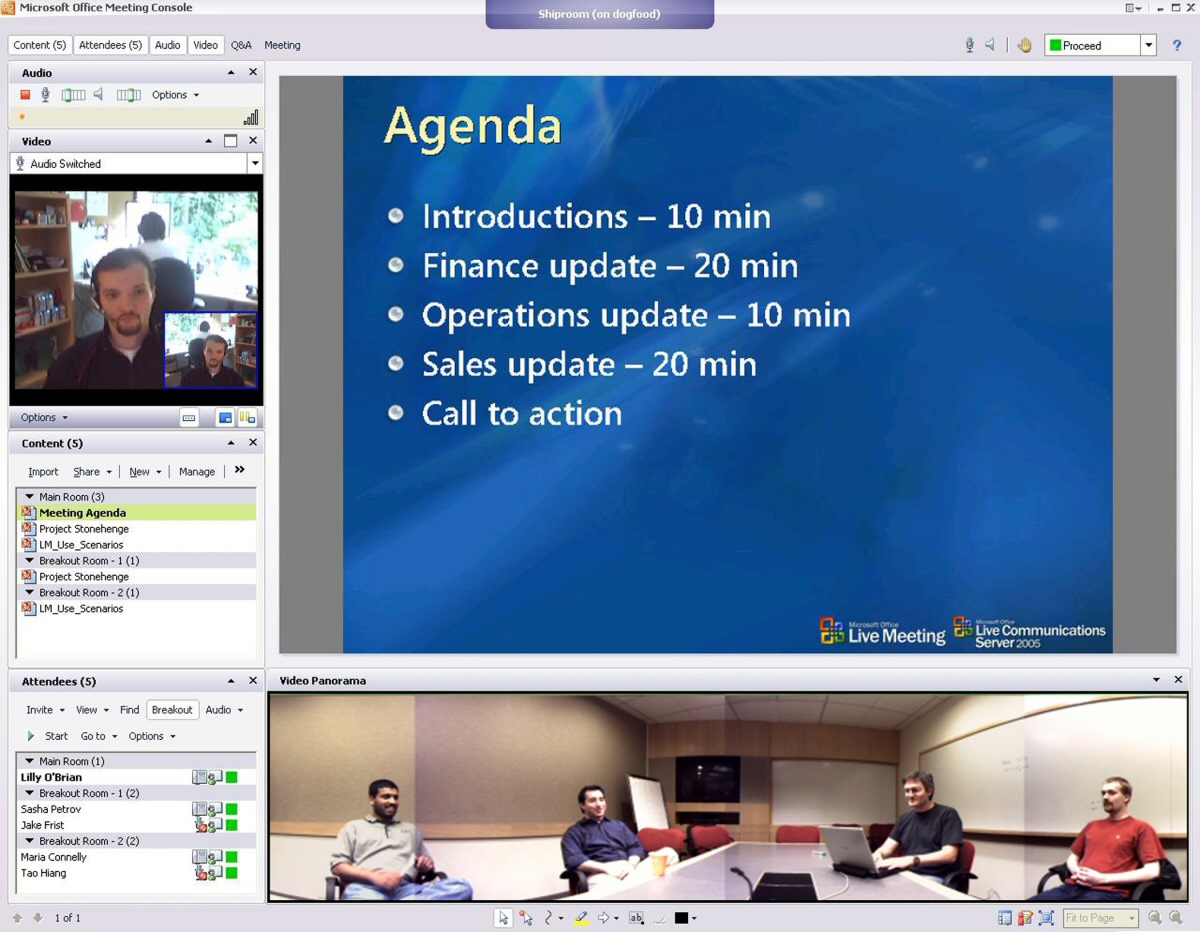 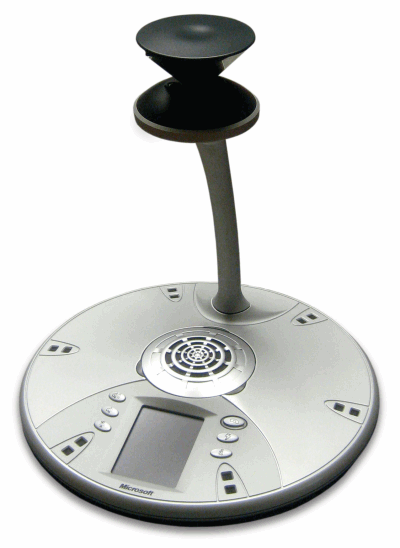 Microsoft ResponsePoint
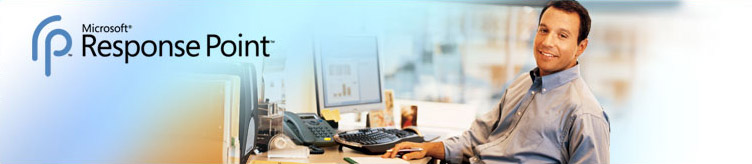 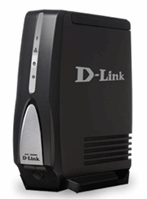 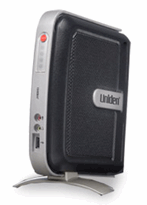 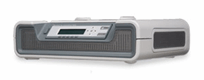 Quanta
D-Link
Uniden
Microsoft Surface
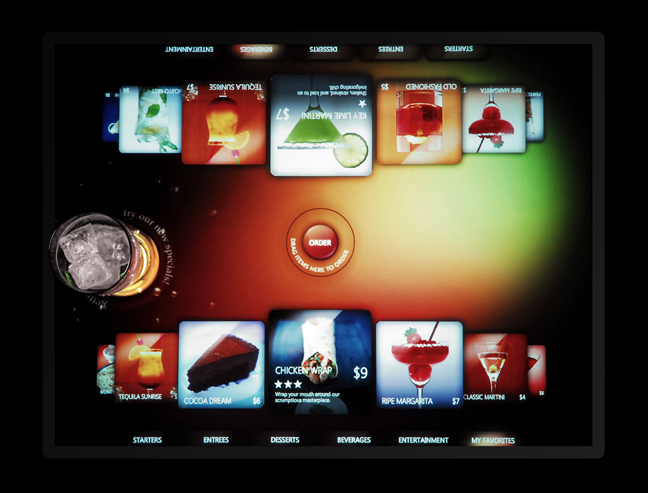 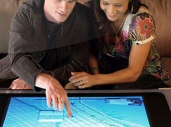 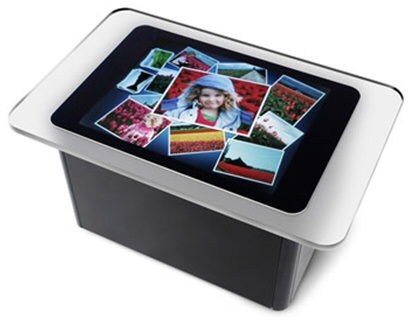 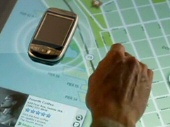 MSR: Organizing for Innovation
University organizational model
Flat structure, critical-mass groups
Over 30 Research groups in Redmond, over 60 worldwide
From classic groups…
Databases, Operating Systems, Graphics, Visual Media, Natural Language, Speech, Security, HCI, Networking, …
To new kinds:
Sensor Networks, Human Interaction in Programming, Personalized Search, Knowledge Tools, Machine Translation, Computer Architecture.
Empowered researchers
Receive legal training for better understanding and managing of IP
Make decisions on papers and patents
Research Groups in MSR Redmond
Speech and Signal Processing
Communication/Collaboration Systems
Natural Language Processing
Machine Translation
Interactive Visual Media
Sensor Networks
Human-Computer Interaction
Social Computing
Computer Architecture
Adaptive Systems & Interaction
Hardware
Cyber Security & Sys Management
Distributed Sys & Security
Foundations of Software Engineering
Program Testing and Verification
Computer Systems and Networks
Math Theory and Algorithms
Text Mining & Search
Personalized Search & Info Retrieval
Graphics
Machine Learning & Statistics
Knowledge Tools
Data Mining & Exploration
Databases
Cryptography
Software Design & Implementation
Operating Systems
Human Interaction in Programming
Programming Languages and Analysis
Programming Languages and Methods
MSR: Strong ties to University Research
Open research environment
Aggressive publication of results in peer-reviewed literature
Frequent visitors, daily seminars
Many software packages available for download
Toolkits for Networking, Robotics, Mesh Networks, Singularity, …
Academic programs
Nearly 15% of basic research budget directly invested in Universities
Lab grants, research grants, fellowships, etc.
Faculty Summit, MSR Summits in Europe, Latin America, …
Hundreds of interns and visitors (in Redmond, over 300 in 2008)
http://research.microsoft.com/ur
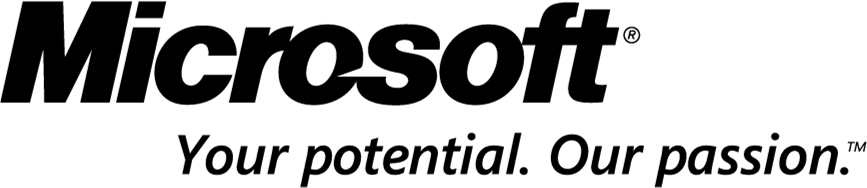 © 2008 Microsoft Corporation. All rights reserved. Microsoft, Windows, Windows Vista and other product names are or may be registered trademarks and/or trademarks in the U.S. and/or other countries. The information herein is for informational purposes only and represents the current view of Microsoft Corporation as of the date of this presentation.  Because Microsoft must respond to changing market conditions, it should not be interpreted to be a commitment on the part of Microsoft, and Microsoft cannot guarantee the accuracy of any information provided after the date of this presentation.  MICROSOFT MAKES NO WARRANTIES, EXPRESS, IMPLIED OR STATUTORY, AS TO THE INFORMATION IN THIS PRESENTATION.